Universidad de Investigación de Tecnología Experimental Yachay
Certificado
La Dirección de Salud y Bienestar Estudiantil de la Universidad de Investigación de Tecnología Experimental Yachay extiende el presente certificado a:
Nombres y Apellidos del Solicitante
Nombre de la Escuela
Por completar de acuerdo al tipo de certificado específico solicitado.
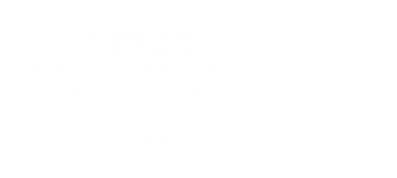 Unidad de XXXXX
Director de Salud y Bienestar Estudiantil
Urcuquí, XX de XXXX del 20XX